The Concept Comparison Routine
The Content Enhancement Series

2006
The University of Kansas
Center for Research on Learning
Lawrence, Kansas
Content Enhancement
A way of teaching an academically diverse group of students in which:

Both group and individual needs are valued and met;

The integrity of the content is maintained;
University of Kansas Center for Research on Learning  2006
2
Content Enhancement
A way of teaching an academically diverse group of students in which:

Critical features of the content are selected and transformed in a manner that promotes student learning; and 

Instruction is carried out in a partnership with students.
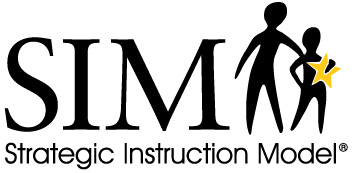 University of Kansas Center for Research on Learning  2006
3
Guidebooks in the Content Enhancement Series
Routines for planning and leading learning
Course Organizer Routine
Unit Organizer Routine
Lesson Organizer Routine
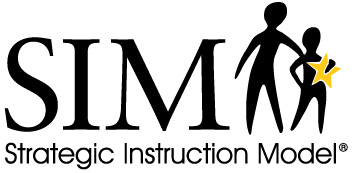 University of Kansas Center for Research on Learning  2006
4
Guidebooks in the Content Enhancement Series
Routines for exploring text, topics, and details
Clarifying Routine
Framing Routine
Survey Routine
The ORDER Routine
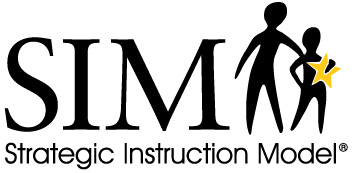 University of Kansas Center for Research on Learning  2006
5
Guidebooks in the Content Enhancement Series
Routines for teaching concepts
Concept Anchoring Routine
Concept Comparison Routine
Concept Mastery Routine
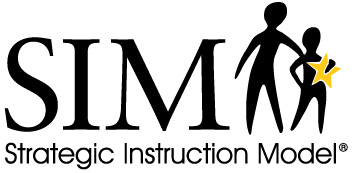 University of Kansas Center for Research on Learning  2006
6
Guidebooks in the Content Enhancement Series
Routines for enhancing performance
Quality Assignment Routine
Question Exploration Routine
Recall Enhancement Routine
Vocabulary LINCing Routine
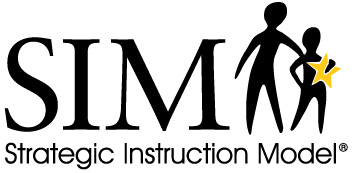 University of Kansas Center for Research on Learning  2006
7
Understanding theChallenge of Diversity
Introduction of difficult but important concepts requires creating connections to background knowledge.

Increased student diversity results in varying levels and types of background knowledge.
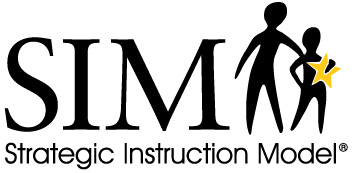 University of Kansas Center for Research on Learning  2006
8
Understanding theChallenge of Diversity
Students need new ways of thinking about critical concepts and relationships between concepts.

Teachers can take advantage of student diversity by comparing concepts from different perspectives.
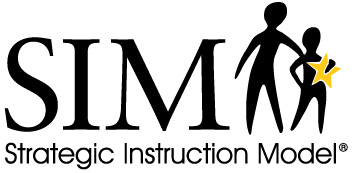 University of Kansas Center for Research on Learning  2006
9
Why Concept Comparison?
Average Percentile Point Gains on Student Achievement Tests
Identifying Similarities and Differences			45
Summarizing & Notetaking			34
Reinforcing Effort & Providing Recognition     29
Homework and Practice	                         28
Non-Linguistic Representations	  27
Robert Marzano’s Classroom Instruction that Works
Cooperative Learning		  27
Setting Objectives and                          23
Providing  Feedback
Generating & Testing Hypotheses  23
Questions, Cues, and                    22
Advance Organizers
10
Why Concept Comparison?
The Concept Comparison Routine helps students to:
Focus on key concepts.
Focus attention on similarities and differences between known concepts.
Understand the usefulness of higher-order categories in understanding and learning.
University of Kansas Center for Research on Learning  2006
11
Develop ways to explain and summarize similarities and differences between concepts.
Remember a way to compare and contrast known concepts.
Interact with the teacher and other students to explore and understand relationships between concepts.
Record information for later studying and use.
12
Supporting Research
The Concept Comparison Routine was studied in secondary content-area classes (grades 7-11) characterized by diversity.
In each study, teachers learned the Concept Comparison Routine easily, and student learning gains were observed by both teachers and researchers.
University of Kansas Center for Research on Learning  2006
13
Supporting Research
Students with LD and other low-achieving students gained an average of 15 to 24 percentage points on tests or tasks that required students to demonstrate understanding of concept comparisons. Teachers continued using the routine after the studies were completed.
University of Kansas Center for Research on Learning  2006
14
Supporting Research
These results were achieved when teachers:
had opportunities to discuss the routine with colleagues,
spent the necessary time to plan and use the routine for more inclusive teaching,
taught students how to participate in and use the routine, and (CUE-DO-REVIEW)
used the routine regularly over time.
University of Kansas Center for Research on Learning  2006
15
Components of theConcept Comparison Routine
Teaching Device
Comparison Table
Linking Steps
C-O-M-P-A-R-I-N-G
The
CUE-DO-REVIEW
Sequence
University of Kansas Center for Research on Learning  2006
16
The Comparison TableTeaching Device
Is a visual device that:

is used under teacher guidance;

focuses careful attention on more than one concept;

identifies relevant features of each concept;
University of Kansas Center for Research on Learning  2006
17
The Comparison TableTeaching Device
Is a visual device that:
prompts analysis of similarities and differences of relevant features;

helps students summarize relationships between concepts;

helps identify higher-order categories related to the relevant concepts;
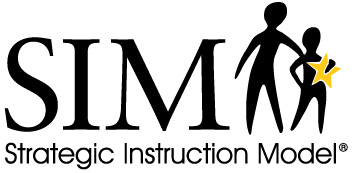 University of Kansas Center for Research on Learning  2006
18
The Comparison TableTeaching Device
Is a visual device that:

is designed to enhance student...
understanding of concept relationships,
remembering of ways to think about new, difficult information,
responses to evaluation tasks and activities, and
belief in the value of the content.
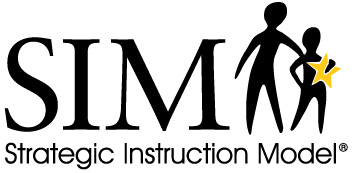 University of Kansas Center for Research on Learning  2006
19
C
O
M
P
A
R
I
N
G
2
Communicate Targeted Concepts
Obtain the Overall Concepts
Make lists of Known Characteristics
Pin down Like Characteristics
Assemble Like Categories
Record Unlike Characteristics
Identify Unlike Categories
Nail Down a Summary
Go Beyond the Basics
Overall Concept
Concept
Concept
1
1
Birds
Mammals
3
3
9
Characteristics
Characteristics
Extensions
Most fly
Warm-blooded
Live worldwide
Feathers
Backbone
Young hatch from 
  eggs
Most travel by foot
Warm-blooded
Live worldwide
Hair
Backbone
Most young born 
live
Explore how many heart chambers birds and mammals have, and enter the information on the table
1.  The Known Concepts

Represents the names of the
Known Concepts to be
explored in the lesson.
Comparison Table
Page 52
20
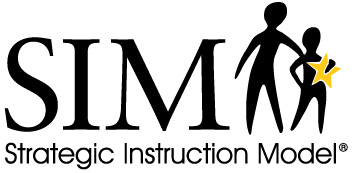 C
O
M
P
A
R
I
N
G
2
Communicate Targeted Concepts
Obtain the Overall Concepts
Make lists of Known Characteristics
Pin down Like Characteristics
Assemble Like Categories
Record Unlike Characteristics
Identify Unlike Categories
Nail Down a Summary
Go Beyond the Basics
Overall Concept
VERTEBRATES
Concept
Concept
1
1
Birds
Mammals
3
3
9
Characteristics
Characteristics
Extensions
Most fly
Warm-blooded
Live worldwide
Feathers
Backbone
Young hatch from 
  eggs
Most travel by foot
Warm-blooded
Live worldwide
Hair
Backbone
Most young born 
live
2.  The Overall Concept

Represents the name of the
larger group within which the
targeted concepts fit.
Explore how many heart chambers birds and mammals have, and enter the information on the table
Comparison Table
21
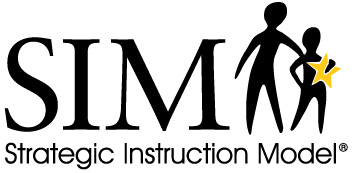 C
O
M
P
A
R
I
N
G
2
Communicate Targeted Concepts
Obtain the Overall Concepts
Make lists of Known Characteristics
Pin down Like Characteristics
Assemble Like Categories
Record Unlike Characteristics
Identify Unlike Categories
Nail Down a Summary
Go Beyond the Basics
Overall Concept
VERTEBRATES
Concept
Concept
1
1
Birds
Mammals
3
3
9
Characteristics
Characteristics
Extensions
Most fly
Warm-blooded
Live worldwide
Feathers
Backbone
Young hatch from 
  eggs
Most travel by foot
Warm-blooded
Live worldwide
Hair
Backbone
Most young born 
live
Explore how many heart chambers birds and mammals have, and enter the information on the table
3.  Characteristics of Concepts

Describe the characteristics
or distinguishing traits of the
concepts to be explored
Comparison Table
Parallel Construction
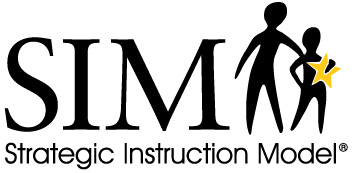 22
C
O
M
P
A
R
I
N
G
Communicate Targeted Concepts
Obtain the Overall Concepts
Make lists of Known Characteristics
Pin down Like Characteristics
Assemble Like Categories
Record Unlike Characteristics
Identify Unlike Categories
Nail Down a Summary
Go Beyond the Basics
Overall Concept
VERTEBRATES
2
Birds
Mammals
4.  Like Characteristics

Those qualities or attributes
that the targeted concepts
have in common.
Concept
Concept
1
1
Characteristics
Characteristics
Extensions
Most fly
Warm-blooded
Live worldwide
Feathers
Backbone
Young hatch from 
  eggs
Most travel by foot
Warm-blooded
Live worldwide
Hair
Backbone
Most young born 
  live
Explore how many heart chambers birds and mammals have, and enter the information on the table
3
3
9
Like Characteristics
Like Categories
How body temperature is regulated.
Where they live.
How their bodies are supported.
Warm-blooded
Live worldwide
Backbone
4
5
23
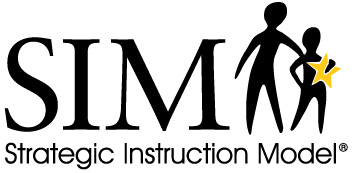 C
O
M
P
A
R
I
N
G
Communicate Targeted Concepts
Obtain the Overall Concepts
Make lists of Known Characteristics
Pin down Like Characteristics
Assemble Like Categories
Record Unlike Characteristics
Identify Unlike Categories
Nail Down a Summary
Go Beyond the Basics
Overall Concept
VERTEBRATES
2
Birds
Mammals
5.  Like Categories

The larger groups or
categories to which the Like
Characteristics belong
Concept
Concept
1
1
Characteristics
Characteristics
Extensions
Most fly
Warm-blooded
Live worldwide
Feathers
Backbone
Young hatch from 
  eggs
Most travel by foot
Warm-blooded
Live worldwide
Hair
Backbone
Most young born 
  live
Explore how many heart chambers birds and mammals have, and enter the information on the table
3
3
9
Like Characteristics
Like Categories
How body temperature is regulated.
Where they live.
How their bodies are supported.
Warm-blooded
Live worldwide
Backbone
4
5
University of Kansas Center for Research on Learning  2006
24
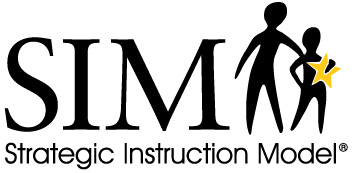 6.  Unlike Characteristics

Characteristics of the targeted
concepts that are related yet
not shared
Like Characteristics
Like Categories
How body temperature is regulated.
Where they live.
How their bodies are supported.
Warm-blooded
Live worldwide
Backbone
Unlike Characteristics
Unlike Characteristics
Unlike Categories
How they travel.
What covers their bodies.
How young are born.
Most travel by foot
Hair
Most young born 
  live
Most fly
Feathers
Young hatch from 
  eggs
4
5
Summary
Birds and mammals are two vertebrates that are alike with regard to how their body temperature is regulated, where the live and how their bodies are supported.  They are different in terms of what covers their bodies and how they travel from one place to another.  They are also different in terms of how their young are born.
6
6
7
8
University of Kansas Center for Research on Learning  2006
25
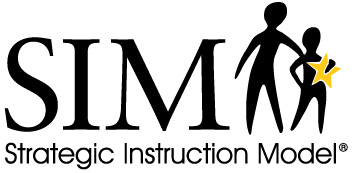 7.  Unlike Categories

Larger groups or categories to
which the Unlike
Characteristics belong.
Like Characteristics
Like Categories
How body temperature is regulated.
Where they live.
How their bodies are supported.
Warm-blooded
Live worldwide
Backbone
Unlike Characteristics
Unlike Characteristics
Unlike Categories
How they travel.
What covers their bodies.
How young are born.
Most travel by foot
Hair
Most young born 
  live
Most fly
Feathers
Young hatch from 
  eggs
4
5
Summary
Birds and mammals are two vertebrates that are alike with regard to how their body temperature is regulated, where the live and how their bodies are supported.  They are different in terms of what covers their bodies and how they travel from one place to another.  They are also different in terms of how their young are born.
6
6
7
8
University of Kansas Center for Research on Learning  2006
26
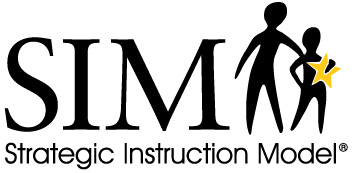 8.  Summary

An understanding of the
similarities and differences
between concepts that can
either:

  explain how the concepts are
    alike or different in terms of
    named categories,

  explain how the concepts are
   alike or different in terms of both
   characteristics and categories,
   or

  raise questions or list insights
   gained from the comparison.
Like Characteristics
Like Categories
How body temperature is regulated.
Where they live.
How their bodies are supported.
Warm-blooded
Live worldwide
Backbone
Unlike Characteristics
Unlike Characteristics
Unlike Categories
How they travel.
What covers their bodies.
How young are born.
Most travel by foot
Hair
Most young born 
  live
Most fly
Feathers
Young hatch from 
  eggs
4
5
Summary
6
6
7
8
University of Kansas Center for Research on Learning  2006
27
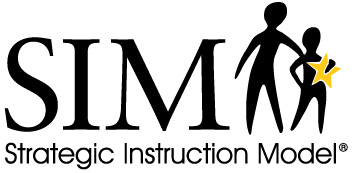 8.  Summary

Includes:
Names of targeted concepts
Name of the overall concept
Names of the like and unlike categories
Like Characteristics
Like Categories
How body temperature is regulated.
Where they live.
How their bodies are supported.
Warm-blooded
Live worldwide
Backbone
Unlike Characteristics
Unlike Characteristics
Unlike Categories
How they travel.
What covers their bodies.
How young are born.
Most travel by foot
Hair
Most young born 
  live
Most fly
Feathers
Young hatch from 
  eggs
4
5
Summary
Birds and mammals are two vertebrates that are alike with regard to how their body temperature is regulated, where the live and how their bodies are supported.  They are different in terms of what covers their bodies and how they travel from one place to another.  They are also different in terms of how their young are born.
6
6
7
8
University of Kansas Center for Research on Learning  2006
28
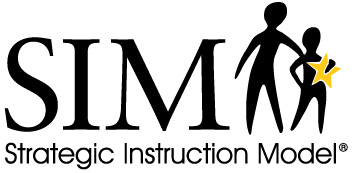 Comparison Table
C
O
M
P
A
R
I
N
G
Communicate Targeted Concepts
Obtain the Overall Concepts
Make lists of Known Characteristics
Pin down Like Characteristics
Assemble Like Categories
Record Unlike Characteristics
Identify Unlike Categories
Nail Down a Summary
Go Beyond the Basics
Overall Concept
VERTEBRATES
Concept
Concept
1
1
2
3
3
4
9
5
7
6
6
8
Birds
Mammals
Characteristics
Characteristics
Extensions
Explore how many heart chambers birds and mammals have, and enter the information on the table
Most fly
Warm-blooded
Live worldwide
Feathers
Backbone
Young hatch from 
   eggs
Most travel by foot
Warm-blooded
Live worldwide
Hair
Backbone
Most young born 
   live
Like Characteristics
Like Categories
How body temperature is regulated.
Where they live.
How their bodies are supported.
Warm-blooded
Live worldwide
Backbone
Unlike Characteristics
Unlike Characteristics
Unlike Categories
How they travel.
What covers their bodies.
How young are born.
Most travel by foot
Hair
Most young born live
Most fly
Feathers
Young hatch from 
  eggs
Summary
Birds and mammals are two vertebrates that are alike with regard to how their body temperature is regulated, where the live and how their bodies are supported.  They are different in terms of what covers their bodies and how they travel from one place to another.  They are also different in terms of how their young are born.
___________ and __________ are 
   (Concept 1)	         (Concept 2)
_____________  that are alike with 
(Overall Concept)
regard to 
___________________________.
(list of like categories – or categories & characteristics)
They are different in terms of 
___________________________.
(list 2 unlike categories – or categories & characteristics)
They are also different in terms of ___________________________ 
(list remaining unlike categories – or categories & characteristics)
University of Kansas Center for Research on Learning  2006
29
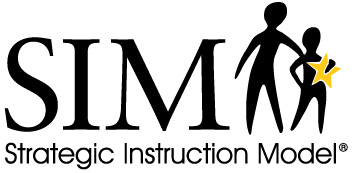 2
Concept
Concept
1
1
9.  Extensions

An assignment on key
information related to the
targeted concepts that
prompts further exploration
or study.

Examples: 
Cooperative activity
Individual assignment
Current event
Practical application
Next assignment
3
3
9
Comparison Table
C
O
M
P
A
R
I
N
G
Communicate Targeted Concepts
Obtain the Overall Concepts
Make lists of Known Characteristics
Pin down Like Characteristics
Assemble Like Categories
Record Unlike Characteristics
Identify Unlike Categories
Nail Down a Summary
Go Beyond the Basics
Overall Concept
VERTEBRATES
Birds
Mammals
Characteristics
Characteristics
Extensions
Most travel by foot
Warm-blooded
Live worldwide
Hair
Backbone
Most young born 
  live
Explore how many heart chambers birds and mammals have, and enter the information on the table
Most fly
Warm-blooded
Live worldwide
Feathers
Backbone
Young hatch from 
  eggs
University of Kansas Center for Research on Learning  2006
30
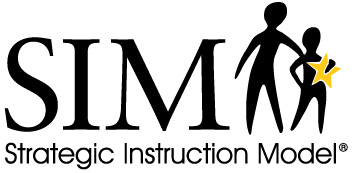 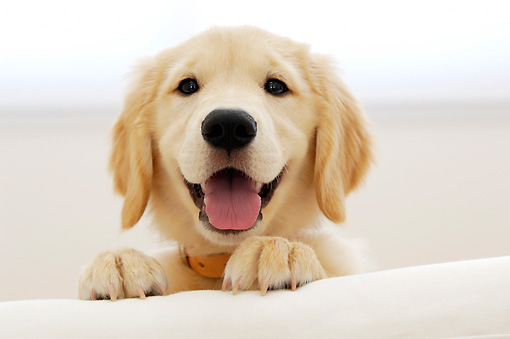 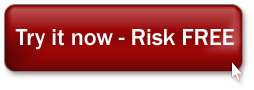 31
University of Kansas
Adapted by Debby Mossburg 2015
Questions to Aid theConcept Selection Process
Abstractness
	Which concepts are abstract and, therefore, especially difficult to understand?

Organization
	Which pairs or groups of concepts are critical to the understanding of other concepts?
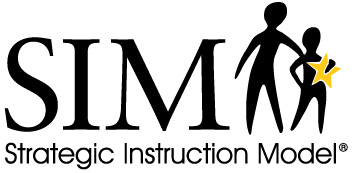 University of Kansas Center for Research on Learning  2006
32
Questions to Aid theConcept Selection Process
Relevance
	Which related concepts are so important that the students must understand them and how they are alike and different if they are to benefit from the course?

Interest
	Which concepts may not seem very interesting to students and, therefore, require special attention?
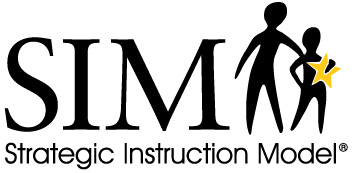 University of Kansas Center for Research on Learning  2006
33
Questions to Aid theConcept Selection Process
Preparation
	Which concepts are foundational for information that will be covered later in the course (i.e., which concepts prepare students for mastering information)?

Complexity
	Which concepts are difficult to understand because of their complexity (e.g., which ones have numerous characteristics)?
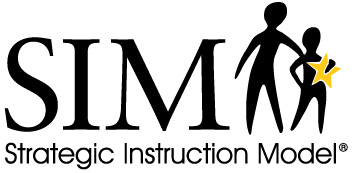 University of Kansas Center for Research on Learning  2006
34
Questions to Aid theConcept Selection Process
Quantity
	Where are so many concepts mentioned that they must be organized and highlighted through comparing and contrasting?
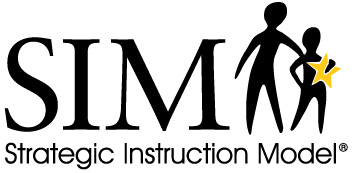 University of Kansas Center for Research on Learning  2006
35
Get Ready!
Construct a draft (p. 22).
Enter the names of the targeted concept (p. 22).
Enter the name of the Overall Concept (p. 24).
Draft lists of Known Characteristics (p. 24).
Identify Like Characteristics (p. 25).
Create names for the Like Categories (p. 25).
Identify characteristics that are related yet not shared (p. 26).
Create names of Unlike Categories (p. 27).
Create a summary (p. 27).
Prepare to extend students’ understanding (p.27).
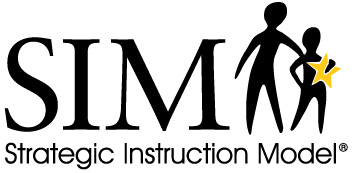 University of Kansas Center for Research on Learning  2006
36
Topic Choices – Concept Comparison
The ComparingLinking Steps
Guide the teacher to:
present the Comparison Table effectively;

involve students in constructing and using the Comparison Table;

investigate the relationship between concepts; and

focus student attention on learning.
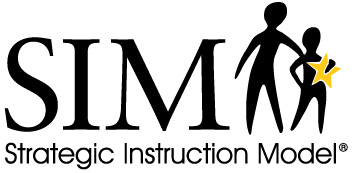 University of Kansas Center for Research on Learning  2006
38
The COMPARING Linking Steps
Communicate Targeted Concepts.
Obtain the Overall Concept.
Make Lists of Known Characteristics.
Pin Down Like Characteristics.
Assemble Like Categories.
Record Unlike Characteristics.
Identify Unlike Categories.
Nail Down a Summary.
Go Beyond the Basics.
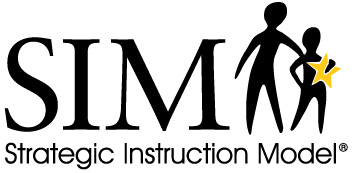 University of Kansas Center for Research on Learning  2006
39
C
O
M
P
A
R
I
N
G
Communicate Targeted Concepts
Obtain the Overall Concepts
Make lists of Known Characteristics
Pin down Like Characteristics
Assemble Like Categories
Record Unlike Characteristics
Identify Unlike Categories
Nail Down a Summary
Go Beyond the Basics
Overall Concept
VERTEBRATES
2
Birds
Mammals
Concept
Concept
1
1
Characteristics
Characteristics
Extensions
Most fly
Warm-blooded
Live worldwide
Feathers
Backbone
Young hatch from 
  eggs
Most travel by foot
Warm-blooded
Live worldwide
Hair
Backbone
Most young born 
  live
The Linking Steps

These steps guide the teacher during the in-class,
interactive presentation of the Comparison Table.

The teacher prepared a draft of the Comparison
Table in advance of the lesson, but the final
version is co-constructed with the students
during class.

These steps are cued by the acronym COMPARING.
Explore how many heart chambers birds and mammals have, and enter the information on the table
3
3
9
Like Characteristics
Like Categories
How body temperature is regulated.
Where they live.
How their bodies are supported.
Warm-blooded
Live worldwide
Backbone
4
5
University of Kansas Center for Research on Learning  2006
40
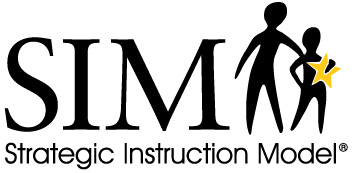 The Cue-Do-ReviewSequence
The overall instructional process that guides use of the Comparison Table and COMPARING Linking Steps.

This instructional process involves:

Cue
	The teacher announces the Comparison Table and explains its use and expectations for student participation.
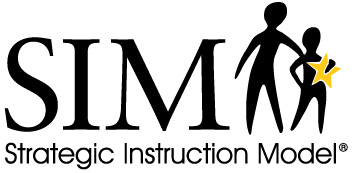 University of Kansas Center for Research on Learning  2006
41
The Cue-Do-ReviewSequence
The overall instructional process that guides use of the Comparison Table and COMPARING Linking Steps.

This instructional process involves:

Do
	The teacher and class collaboratively construct the device using the COMPARING Linking Steps that “connect” the content to the needs and goals of students.
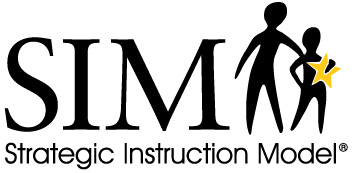 University of Kansas Center for Research on Learning  2006
42
The Cue-Do-ReviewSequence
The overall instructional process that guides use of the Comparison Table and COMPARING Linking Steps.

This instructional process involves:

Review
	Information presented in the Comparison Table is reviewed and confirmed, and the process of exploring similarities and differences between concepts is reviewed.
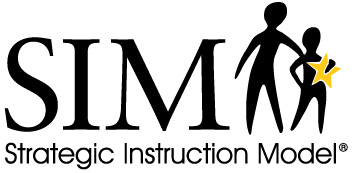 University of Kansas Center for Research on Learning  2006
43
Get Ready!
Select content for the routine (p. 20).

Decide when to use the routine (p. 20).

Collect materials and ideas (p. 22).
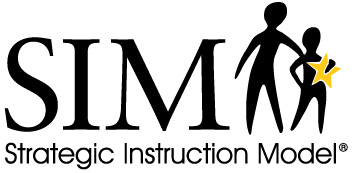 University of Kansas Center for Research on Learning  2006
44
Comparison Table
C
O
M
P
A
R
I
N
G
Communicate Targeted Concepts
Obtain the Overall Concepts
Make lists of Known Characteristics
Pin down Like Characteristics
Assemble Like Categories
Record Unlike Characteristics
Identify Unlike Categories
Nail Down a Summary
Go Beyond the Basics
Overall Concept
Economic Causes of Sectionalism in the US
Concept
Concept
1
1
2
3
3
4
9
5
7
6
6
8
Economic conditions 
in the South in 1860
Economic conditions 
in the North in 1860
Characteristics
Characteristics
Extensions
Study the economic conditions of the West in 1860, and create a list of the characteristics to be compared to the North & South.
Good ports
Good natural resources
Immigrants in labor force
Profit from industries
Good land transportation
Good credit with other 
  countries
Good ports
Good natural resources
Slaves in labor force
Profit from growing 
  cotton
Poor land transportation
Good credit with other 
  countries
Like Characteristics
Like Categories
Quality of ports
Quality of natural
  resources
Quality of credit
Good ports
Good natural resources
Good credit with other countries
Unlike Characteristics
Unlike Characteristics
Unlike Categories
Slaves in labor force

Profits from growing 
cotton

Poor land transportation
Immigrants in labor force

Profit from industries

Good land transportation
Primary source of    
  labor
Source of profits
Quality of land    
  transportation
Summary
Sectionalism in the U.S. was partially caused by economic condition in the North and South in 1860. Although the North and South both had good natural resources, ports, and credit, their primary sources of labor and profits were different, aw was the quality of their land transportation. Thus, these three differences probably contributed to sectionalism.
University of Kansas Center for Research on Learning  2006
45
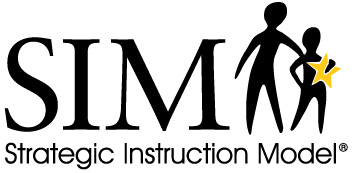 Checking the Names ofthe Overall & Targeted Concepts
Try to make a statement like:
	“By understanding the economic conditions in the North in 1860 and the economic conditions in the South in 1860 (concepts being compared), we can understand the economic causes of sectionalism in the U.S. (Overall Concept).”

	“Fish and mammals (concepts being compared) are two kinds of vertebrates (Overall Concept).”
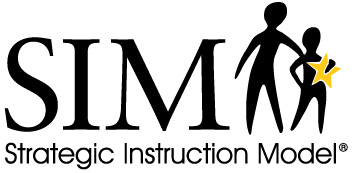 University of Kansas Center for Research on Learning  2006
46
Checking the Names ofthe Overall & Targeted Concepts
Try to make a statement like:
	
	“Comedy and tragedy (concepts being	compared) are two forms of drama	(Overall Concept).”
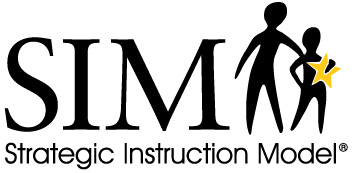 University of Kansas Center for Research on Learning  2006
47
Get Set!
Choose lesson material (p. 28).
Introduce the Comparison Table (p. 28).
Describe how you will Cue the routine (p. 30).
Describe and model how you will Do the routine (p. 31).
Explain how you will Review the information on the Comparison Table (p. 34).
Explain how you will debrief (p. 35).
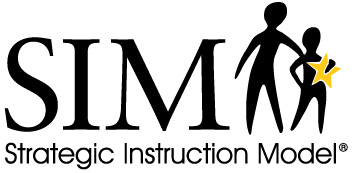 University of Kansas Center for Research on Learning  2006
48
Comparison Table
C
O
M
P
A
R
I
N
G
Communicate Targeted Concepts
Obtain the Overall Concepts
Make lists of Known Characteristics
Pin down Like Characteristics
Assemble Like Categories
Record Unlike Characteristics
Identify Unlike Categories
Nail Down a Summary
Go Beyond the Basics
Overall Concept
WAYS TO DO WORK
Concept
Concept
1
1
2
3
3
4
9
5
7
6
6
8
Cooperation
Competition
Characteristics
Characteristics
Extensions
Consider how jobs are assigned within cooperative and competitive situations. Add information to your table as needed.
People working together
More than 1 person
Works shared by all 
  members of the group
Rewards are shared
All members are 
  concerned about one 
  another
People of groups working 
  against one another
Works shared only within
  competing groups
Rewards are given to 
  the best
Concerned only about 
  yourself or your team
Like Characteristics
Like Categories
How many people are involved.
More than 1 person
Unlike Characteristics
Unlike Characteristics
Unlike Categories
People or groups working 
  against one another
Work shared only within 
  competing groups
Rewards are given to 
  the best
Concerned only about 
  yourself or your team
People working together
Works shared by all 
  members of the group
Rewards are shared
All members concerned 
  about one another
How people work  
  together
How work is shared
Who gets the 
  rewards
Who you’re 
  concerned about
Summary
Cooperation and competition are both ways to do work. Cooperation and competition are similar in the number of people involved--there’s always more than one person. Cooperation and competition are different in how people work together, how work is shared, who gets the rewards, and about who the people are concerned (themselves of their teammates).
University of Kansas Center for Research on Learning  2006
49
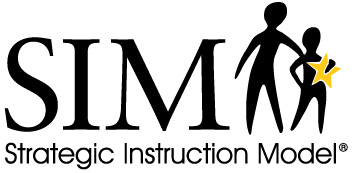 Go!
Use the routine explicitly (p. 36).
Build thinking skills (p. 36).
Build continuity (p. 36).
Evaluate your use of the routine (p. 37).
Be creative (p. 37).
Beware of pitfalls (p. 40).
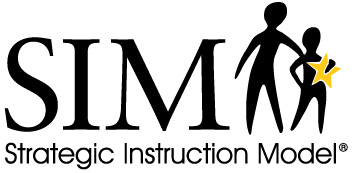 University of Kansas Center for Research on Learning  2006
50
Concept Comparison Table
Bigger Concept
Smaller Concept
Smaller Concept
Characteristics of this Concept
Characteristics of this Concept
Characteristics that are Alike
Like
Categories
Characteristics that are Different
Different
Categories
Tell How the Concepts are Alike and Different
University of Kansas Center for Research on Learning  2006
51
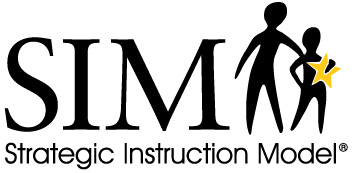 Concept Tree
EXAMPLES
Forms of Government
Democracy
Autocracy
Representative Democracy
Direct 
Democracy
Overall Concept
United States
Germany
University of Kansas Center for Research on Learning  2006
52
Comparison Table
Overall Concept
2
2
3
3
8
4
6
8
5
7
2
Concept
Concept
Characteristics
Characteristics
Extensions
Like Characteristics
Like Categories
Unlike Characteristics
Unlike Categories
Summary
University of Kansas Center for Research on Learning  2006
53
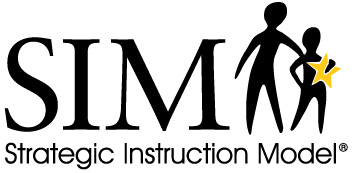 Multiple-Concept Comparison Table, p. 1
2
1
1
1
1
1
3
3
3
3
3
Overall Concept
Concept
Concept
Concept
Concept
Concept
Characteristics
Characteristics
Characteristics
Characteristics
Characteristics
Steps 1-3 of the Concept Comparison Routine
Steps 1: communication Targeted Concepts
Steps 2: Obtain the Overall Concept
Steps 3: Make lists of Known Characteristics
University of Kansas Center for Research on Learning  2006
54
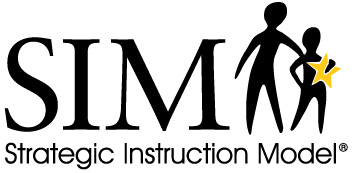 Multiple-Concept Comparison Table, p. 2
4
4
4
4
4
5
6
7
6
6
6
6
9
8
Concept
Concept
Concept
Concept
Concept
Like Characteristics
Like Characteristics
Like Characteristics
Like Characteristics
Like Characteristics
Like Categories
Unlike Characteristics
Unlike Categories
Unlike Characteristics
Unlike Characteristics
Unlike Characteristics
Unlike Characteristics
Extensions
Summary
Steps 4 -9 of the Concept Comparison Routine
Steps 4: Pin down Like Characteristics
Steps 5: Assemble Like Categories
Steps 6: Record Unlike Characteristics
Steps 7: Identify Unlike Categories
Steps 8: Nail down a Summary
Steps 9: Go beyond the Basics
University of Kansas Center for Research on Learning  2006
55
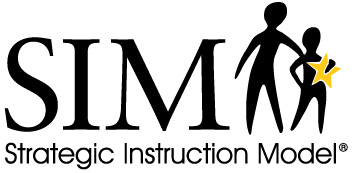 Comparison Table
C
O
M
P
A
R
I
N
G
Communicate Targeted Concepts
Obtain the Overall Concepts
Make lists of Known Characteristics
Pin down Like Characteristics
Assemble Like Categories
Record Unlike Characteristics
Identify Unlike Categories
Nail Down a Summary
Go Beyond the Basics
Overall Concept
Concept
Concept
1
1
2
3
3
4
9
5
7
6
6
8
Characteristics
Characteristics
Extensions
Like Characteristics
Like Categories
Unlike Characteristics
Unlike Characteristics
Unlike Categories
Summary
University of Kansas Center for Research on Learning  2006
56
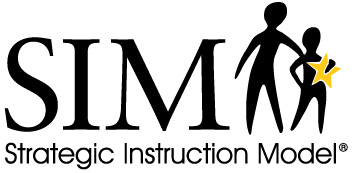 Presentation Checks
Is the Comparison Table large enough to see from the back of the classroom?

Are all the words legible?

Are characteristics and categories presented in a parallel fashion, e.g., all sentences or all parallel phrases?
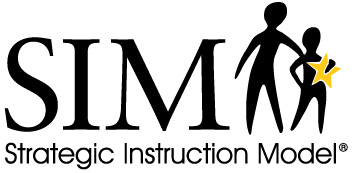 University of Kansas Center for Research on Learning  2006
57
Presentation Checks
If phrases are used, is there a common stem so students can reconstruct the meaning on their own?

Have students been cued to take notes on the Comparison Table?

Do students understand each part of the Comparison Table?
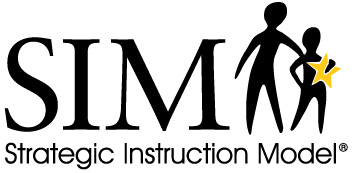 University of Kansas Center for Research on Learning  2006
58
Presentation Checks
Have you checked student understanding of the higher-order categories on the Comparison Table?

Have you checked for student understanding of the process involved in developing the Comparison Table?
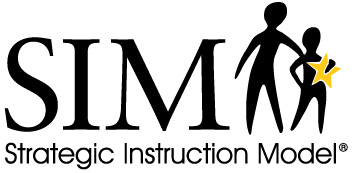 University of Kansas Center for Research on Learning  2006
59
Presentation Checks
Have you made sure students know how to demonstrate understanding of the comparisons?

Have you checked for student understanding of the extensions?
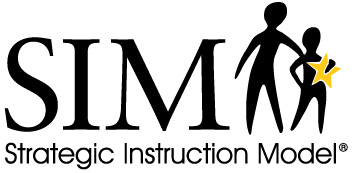 University of Kansas Center for Research on Learning  2006
60
Win!
STUDENTS WIN!
Check whether students are learning what they are supposed to be learning.

Check whether students are personally satisfied with what and how they are learning.

Check whether students’ grades reflect how much they have learned.
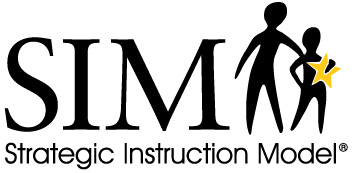 University of Kansas Center for Research on Learning  2006
61
Win!
YOU WIN!
Select a “growth target”
Choose a way to learn
Choose a support system
Plan for confidence building
Debug
Maximize the challenge
Take ownership of the routine
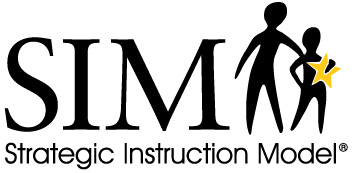 University of Kansas Center for Research on Learning  2006
62
Comparison Table
C
O
M
P
A
R
I
N
G
Communicate Targeted Concepts
Obtain the Overall Concepts
Make lists of Known Characteristics
Pin down Like Characteristics
Assemble Like Categories
Record Unlike Characteristics
Identify Unlike Categories
Nail Down a Summary
Go Beyond the Basics
Overall Concept
Concept
Concept
1
1
2
3
3
4
9
5
7
6
6
8
Characteristics
Characteristics
Extensions
Like Characteristics
Like Categories
Unlike Characteristics
Unlike Characteristics
Unlike Categories
Summary
University of Kansas Center for Research on Learning  2006
63
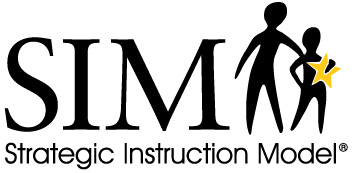 Comparison Table
C
O
M
P
A
R
I
N
G
Communicate Targeted Concepts
Obtain the Overall Concepts
Make lists of Known Characteristics
Pin down Like Characteristics
Assemble Like Categories
Record Unlike Characteristics
Identify Unlike Categories
Nail Down a Summary
Go Beyond the Basics
Overall Concept
Concept
Concept
1
1
2
3
3
4
9
5
7
6
6
8
Characteristics
Characteristics
Extensions
Like Characteristics
Like Categories
Unlike Characteristics
Unlike Characteristics
Unlike Categories
Summary
University of Kansas Center for Research on Learning  2006
64
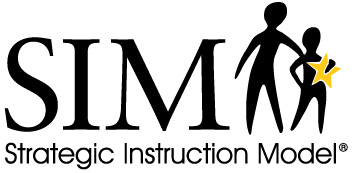 Comparison Table
Overall Concept
2
2
3
3
8
4
6
8
5
7
2
Concept
Concept
Characteristics
Characteristics
Extensions
Like Characteristics
Like Categories
Unlike Characteristics
Unlike Categories
Summary
University of Kansas Center for Research on Learning  2006
65
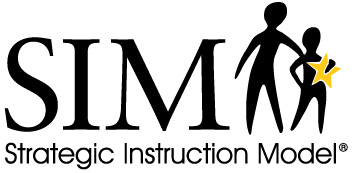 Multiple-Concept Comparison Table, p. 1
2
1
1
1
1
1
3
3
3
3
3
Overall Concept
Concept
Concept
Concept
Concept
Concept
Characteristics
Characteristics
Characteristics
Characteristics
Characteristics
Steps 1-3 of the Concept Comparison Routine
Steps 1: communication Targeted Concepts
Steps 2: Obtain the Overall Concept
Steps 3: Make lists of Known Characteristics
University of Kansas Center for Research on Learning  2006
66
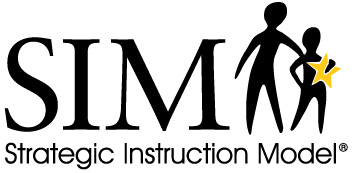 Multiple-Concept Comparison Table, p. 2
4
4
4
4
4
5
6
7
6
6
6
6
9
8
Concept
Concept
Concept
Concept
Concept
Like Characteristics
Like Characteristics
Like Characteristics
Like Characteristics
Like Characteristics
Like Categories
Unlike Characteristics
Unlike Categories
Unlike Characteristics
Unlike Characteristics
Unlike Characteristics
Unlike Characteristics
Extensions
Summary
Steps 4 -9 of the Concept Comparison Routine
Steps 4: Pin down Like Characteristics
Steps 5: Assemble Like Categories
Steps 6: Record Unlike Characteristics
Steps 7: Identify Unlike Categories
Steps 8: Nail down a Summary
Steps 9: Go beyond the Basics
University of Kansas Center for Research on Learning  2006
67
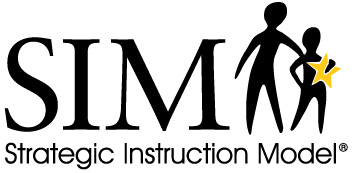 Concept Comparison Table
Bigger Concept
Smaller Concept
Smaller Concept
Characteristics of this Concept
Characteristics of this Concept
Characteristics that are Alike
Like
Categories
Characteristics that are Different
Different
Categories
Tell How the Concepts are Alike and Different
University of Kansas Center for Research on Learning  2006
68
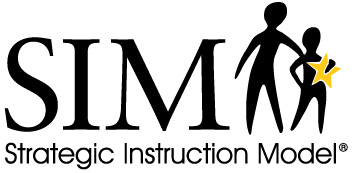 Comparison Table
C
O
M
P
A
R
I
N
G
Communicate Targeted Concepts
Obtain the Overall Concepts
Make lists of Known Characteristics
Pin down Like Characteristics
Assemble Like Categories
Record Unlike Characteristics
Identify Unlike Categories
Nail Down a Summary
Go Beyond the Basics
Overall Concept
VERTEBRATES
Concept
Concept
1
1
2
3
3
4
9
5
7
6
6
8
Birds
Mammals
Characteristics
Characteristics
Extensions
Explore how many heart chambers birds and mammals have, and enter the information on the table
Most fly
Warm-blooded
Live worldwide
Feathers
Backbone
Young hatch from 
   eggs
Most travel by foot
Warm-blooded
Live worldwide
Hair
Backbone
Most young born 
   live
Like Characteristics
Like Categories
How body temperature is regulated.
Where they live.
How their bodies are supported.
Warm-blooded
Live worldwide
Backbone
Unlike Characteristics
Unlike Characteristics
Unlike Categories
How they travel.
What covers their bodies.
How young are born.
Most travel by foot
Hair
Most young born live
Most fly
Feathers
Young hatch from 
  eggs
Summary
Birds and mammals are two vertebrates that are alike with regard to how their body temperature is regulated, where the live and how their bodies are supported.  They are different in terms of what covers their bodies and how they travel from one place to another.  They are also different in terms of how their young are born.
University of Kansas Center for Research on Learning  2006
69
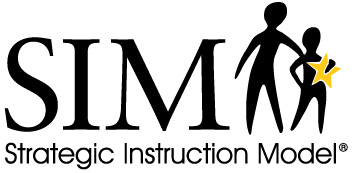 Comparison Table
C
O
M
P
A
R
I
N
G
Communicate Targeted Concepts
Obtain the Overall Concepts
Make lists of Known Characteristics
Pin down Like Characteristics
Assemble Like Categories
Record Unlike Characteristics
Identify Unlike Categories
Nail Down a Summary
Go Beyond the Basics
Overall Concept
Economic Causes of Sectionalism in the US
Concept
Concept
1
1
2
3
3
4
9
5
7
6
6
8
Economic conditions 
in the South in 1860
Economic conditions 
in the North in 1860
Characteristics
Characteristics
Extensions
Study the economic conditions of the West in 1860, and create a list of the characteristics to be compared to the North & South.
Good ports
Good natural resources
Immigrants in labor force
Profit from industries
Good land transportation
Good credit with other 
  countries
Good ports
Good natural resources
Slaves in labor force
Profit from growing 
  cotton
Poor land transportation
Good credit with other 
  countries
Like Characteristics
Like Categories
Quality of ports
Quality of natural
  resources
Quality of credit
Good ports
Good natural resources
Good credit with other countries
Unlike Characteristics
Unlike Characteristics
Unlike Categories
Slaves in labor force

Profits from growing 
cotton

Poor land transportation
Immigrants in labor force

Profit from industries

Good land transportation
Primary source of    
  labor
Source of profits
Quality of land    
  transportation
Summary
Sectionalism in the U.S. was partially caused by economic condition in the North and South in 1860. Although the North and South both had good natural resources, ports, and credit, their primary sources of labor and profits were different, aw was the quality of their land transportation. Thus, these three differences probably contributed to sectionalism.
University of Kansas Center for Research on Learning  2006
70
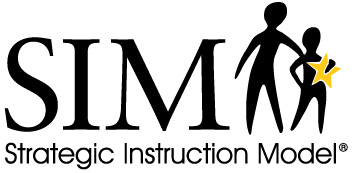 Comparison Table
C
O
M
P
A
R
I
N
G
Communicate Targeted Concepts
Obtain the Overall Concepts
Make lists of Known Characteristics
Pin down Like Characteristics
Assemble Like Categories
Record Unlike Characteristics
Identify Unlike Categories
Nail Down a Summary
Go Beyond the Basics
Overall Concept
WAYS TO DO WORK
Concept
Concept
1
1
2
3
3
4
9
5
7
6
6
8
Cooperation
Competition
Characteristics
Characteristics
Extensions
Consider how jobs are assigned within cooperative and competitive situations. Add information to your table as needed.
People working together
More than 1 person
Works shared by all 
  members of the group
Rewards are shared
All members are 
  concerned about one 
  another
People of groups working 
  against one another
Works shared only within
  competing groups
Rewards are given to 
  the best
Concerned only about 
  yourself or your team
Like Characteristics
Like Categories
How many people are involved.
More than 1 person
Unlike Characteristics
Unlike Characteristics
Unlike Categories
People or groups working 
  against one another
Work shared only within 
  competing groups
Rewards are given to 
  the best
Concerned only about 
  yourself or your team
People working together
Works shared by all 
  members of the group
Rewards are shared
All members concerned 
  about one another
How people work  
  together
How work is shared
Who gets the 
  rewards
Who you’re 
  concerned about
Summary
Cooperation and competition are both ways to do work. Cooperation and competition are similar in the number of people involved--there’s always more than one person. Cooperation and competition are different in how people work together, how work is shared, who gets the rewards, and about who the people are concerned (themselves of their teammates).
University of Kansas Center for Research on Learning  2006
71
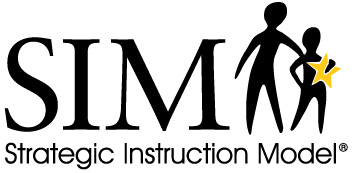 Comparison Table
C
O
M
P
A
R
I
N
G
Communicate Targeted Concepts
Obtain the Overall Concepts
Make lists of Known Characteristics
Pin down Like Characteristics
Assemble Like Categories
Record Unlike Characteristics
Identify Unlike Categories
Nail Down a Summary
Go Beyond the Basics
Overall Concept
Concept
Concept
1
1
2
3
3
4
9
5
7
6
6
8
NUMERALS
Fraction
Decimal
Characteristics
Characteristics
Extensions
Represents parts of a
  whole
Written with one or 
  more numbers and a
  decimal point (e.g., .4)
The number or parts 
  contained in the 
  whole is 10 or any 
  multiple of 10.
Represents parts of a
  whole
Written with one number 
  on top of a line and
  another below the line
  (e.g., 4/10)
The number of parts
  contained in the whole
  is any number except
  zero
Create two word problems, one involving fractions and one involving decimals.
Like Characteristics
Like Categories
Use
Represents parts of a whole
Unlike Characteristics
Unlike Characteristics
Unlike Categories
Written with one number
  on top of a line and
  another below the line
  (e.g., 4/10)
The number of parts
  contained in the whole 
  is any number except
  zero
Written with one or 
  more numbers and a 
  decimal point (e.g., .4)
The number of parts
  contained in the whole
  is 10 or any multiple
  of 10
Written form

Number of parts in the whole
Summary
Two types of numerals are fractions and decimals. They are similar in their use (they are both used to represent parts of a whole). They are different in their written form and the number of parts contained in the whole.
University of Kansas Center for Research on Learning  2006
72
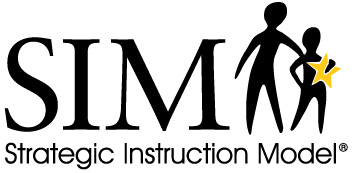 Comparison Table
C
O
M
P
A
R
I
N
G
Communicate Targeted Concepts
Obtain the Overall Concepts
Make lists of Known Characteristics
Pin down Like Characteristics
Assemble Like Categories
Record Unlike Characteristics
Identify Unlike Categories
Nail Down a Summary
Go Beyond the Basics
Overall Concept
ELEMENTS OF LITERATURE
Concept
Concept
1
1
2
3
3
4
9
5
7
6
6
8
Plot
Theme
Characteristics
Characteristics
Extensions
May be one or more in
a work of literature

Found in a variety of
literature

Consists of a statement
about meaning

Delivers a message or 
idea
Investigate the element of style in literature, and create a list of characteristics to be compared to plot and theme. Use this information to develop a Muiltiple-Concept Comparison Table.
May be one or more in
a work of literature

Found in narrative 
literature

Consists of a sequence
of events

Provides entertainment
Like Characteristics
Like Categories
Number
May be more than one in a 
work of literature
Unlike Characteristics
Unlike Characteristics
Unlike Categories
Found in a variety of
literature

Consists of a statement
about meaning

Delivers a message or
idea
Found in narrative
literature

Consists of a sequence
of events

Provides entertainment
Location

Form

Function
Summary
Two elements of literature are plot and theme. They are alike in terms of the number used in any piece of literature (there may be more than one plot or theme in a piece of literature). They are different in their location in literature, the form they take, and the function they serve.
University of Kansas Center for Research on Learning  2006
73
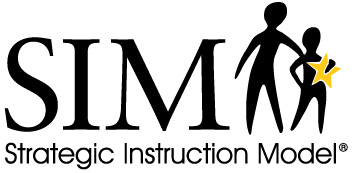